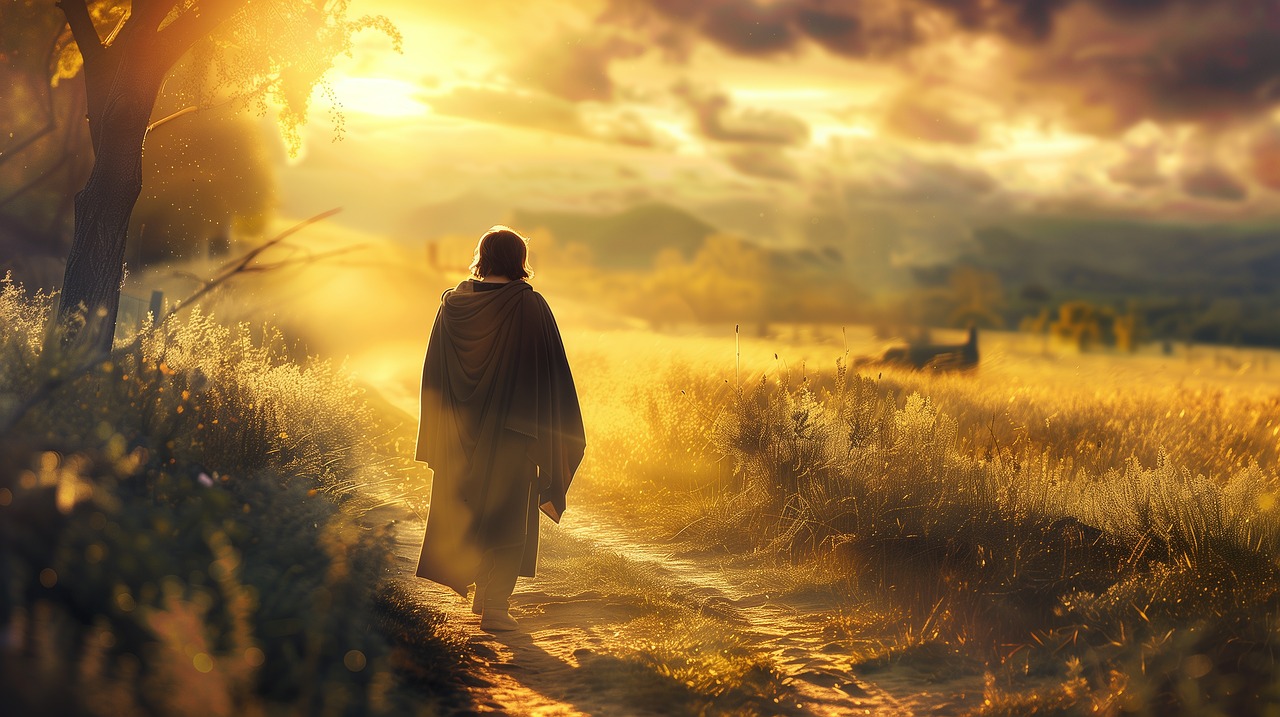 Preparing To Worship
Psalm 122:1-4
“Hear this, you who trample the needy, to do away with the humble of the land, saying, "When will the new moon be over, So that we may sell grain, And the sabbath, that we may open the wheat market, To make the bushel smaller and the shekel bigger, And to cheat with dishonest scales,”
(Amos 8:4-5; cf. Malachi 1:13)
“I was glad when they said to me, ‘Let us go to the house of the LORD.’ Our feet are standing Within your gates, O Jerusalem, Jerusalem, that is built As a city that is compact together; To which the tribes go up, even the tribes of the LORD—An ordinance for Israel—To give thanks to the name of the LORD.”
(Psalm 22:1-4)
Going Up Is Part of Worship!
David says, “I was glad when they said to me, ‘Let us go to the house of the LORD.’” (Psalms 122:1)
The Sons of Korah say, “How lovely are Your dwelling places, O LORD of hosts! My soul longed and even yearned for the courts of the LORD; My heart and my flesh sing for joy to the living God.” (Psalms 84:1-2)
Go Up With Reverence!
“Then Moses said to Aaron, "It is what the LORD spoke, saying, 'By those who come near Me I will be treated as holy, And before all the people I will be honored.'" So Aaron, therefore, kept silent.” (Leviticus 10:3)
“Therefore, since we receive a kingdom which cannot be shaken, let us show gratitude, by which we may offer to God an acceptable service with reverence and awe;” (Hebrews 12:28)
Consider 1 Corinthians 11:23-24; Colossians 3:16
Go Up With Love For Others!
“Let us hold fast the confession of our hope without wavering, for He who promised is faithful; and let us consider how to stimulate one another to love and good deeds, not forsaking our own assembling together, as is the habit of some, but encouraging one another; and all the more as you see the day drawing near.” (Hebrews 10:23-25)
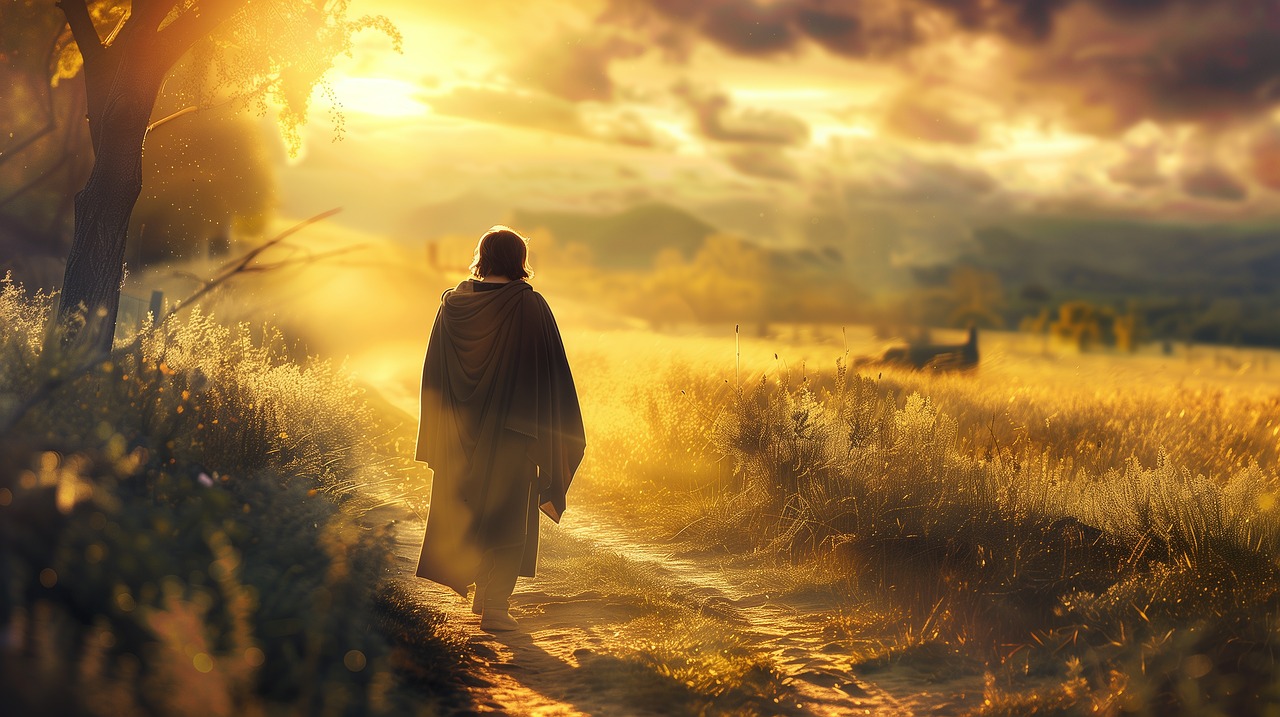 “I was glad when they said to me, ‘Let us go to the house of the LORD.’”
Psalm 122:1